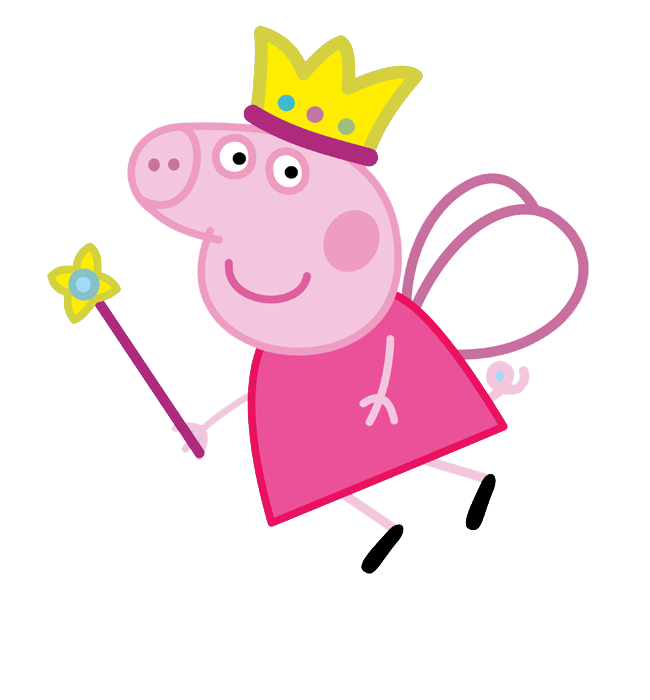 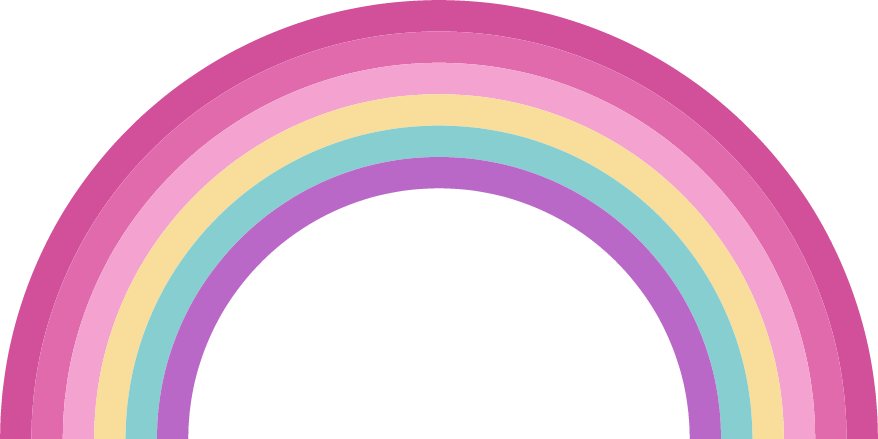 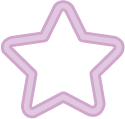 Alejandra
Alejandra
Alejandra
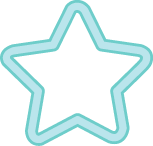 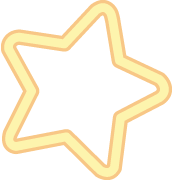 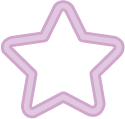